2/20/2014
BLOOD AND BEHAVIOUR
1
Blood  influences your behavior and character
BLOOD GROUP O

Personality ;    O:     Cannot stand people who hide the truth
2/20/2014
Behavior:       O:     Make objective clear .   Process great deal of confidence . Honest, optimistic and energetic
Tolerance : O:    Strength and endurance depend on their aim . Give up easily if they find the job meaning less.
Their future and past; O:   Positive about the past, this do not regret about the past . Seek financial stability for the future
2
BLOOD GROUP O CONTINUED
2/20/2014
How they work O:Ability to concentrate varies from time to time, depending on aim.
 Mostly prefer to lead. Can overlook details
Emotions  O:Usually stable and clam . Sensitive towards sincerity . Give frank, direct opinions.
3
BLOOD GROUP A 

personality A: Pessimistic and too sensitive
2/20/2014
Tolerance  A:     High tolerance for physical or repetitive work . Cannot take changes easily . Lose interest in a hobby easily.
Their future  A:    Try hard to forget the past . Pessimistic about the future.
About work     A:     Perfectionist Handle one thing at a time. Work a line between work and personnel affairs. Highly responsible . T ends to choose hobbies which helps them release stress
4
[Speaker Notes: Blood type A]
2/20/2014
.
BLOOD GROUP A CONTUED

 Behavior  A:  Pessimistic and too sensitive. Careful about decision-making. Make things clear in black and white. Care much about social rules and standards
Emotions    A:   Able to display cool outlook even though angry. Short tempered . Take longer to heal a broken heart . Sensitive to others’ opinions
5
[Speaker Notes: Blood type A]
BLOOD GROUP B


Personality  B: Cannot take orders easily
2/20/2014
Behavior  B:  Make decision  be flexible . Do not care about rules . Respect scientific and practical findings
Tolerance  B:  Maintain the longest interest in what they do. Seem impatient . Dislike repetitious work
About past  B:     Hard to forget recent affairs, but able to forget past and memories.
6
[Speaker Notes: Blood type B]
Working    B:     Creative and process new ideas . Cannot differentiate work and hobby. Cannot take orders . Do not hesitate to introduce innovative changes and are not worried about their criticisms
2/20/2014
Emotions       B:     Expressive . Cool and objective . Although joke a lot, could actually be very shy . Change mood like weather . Cannot stop complaining when they are upset
7
[Speaker Notes: Blood type B]
BLOOD TYPE AB 

 Personality   AB:  Romantic and sentimental
2/20/2014
Behavior   AB:       Extremely practical . Excellent in analyses. Give fair criticisms. Cannot decide when it comes to important issues.
Tolerance   AB:      Try to be hardworking . Tend to be impatient.
About the past   AB:   Sentimental about the past . More concern about the immediate problems than anything else
8
[Speaker Notes: Blood type AB]
2/20/2014
Emotions AB   Usually cool and steady, but can get upset with an immediate, unsolved problem . Can get moody easily
About working  AB:   Able to handle a wide scope of jobs . Value hard work. Quick understanding Not highly responsible and unable to follow-up on a project until its completion . Tend to be artistic in approach.
9
[Speaker Notes: Blood type AB]
Thank       you
2/20/2014
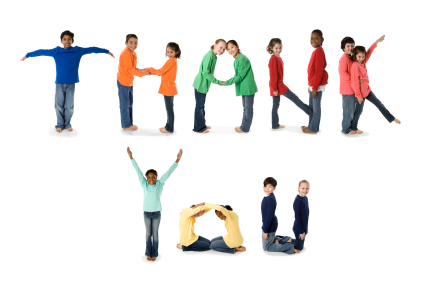 10